ماه های مشتری
کاری از: دنیز بازرگان و آنیسا کاویانی مرام
کلاس :702
دبیرستان فرزانگان 2
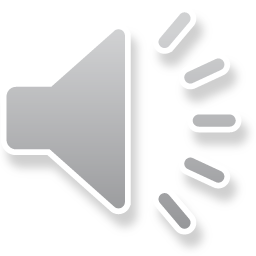 فهرست
01
02
هدف
اطلاعات جالب سیاره مشتری
04
03
ماه های مشتری
ویژگی های این قمرها
05
اطلاعاتی درمورد بعضی از قمرها
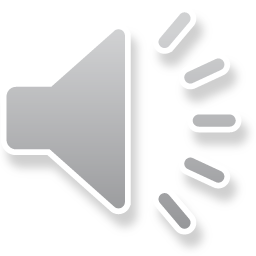 هدف
هدف ما بررسی درباره ی ماه های معروف مشتری و ویژگی این قمرها و ... هست.
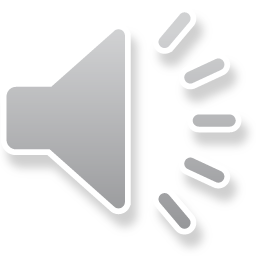 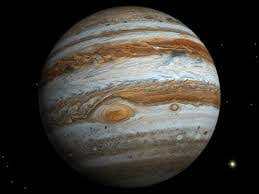 اطلاعات جالب سیاره مشتری
مشتری آنقدر بزرگ است که تمام سیارات موجود در منظومه شمسی درون آن جای می گیرند. بیشتر از 1300 تا زمین درون آن جای می گیرد.
در مشتری هنگام بارش باران الماس می بارد.
فضای داخلی مشتری از هیدروژن فلزی تشکیل شده است. به طوری که هیدروژن مانند فلز رفتار می کند و شروع به رعد و برق می کند.
بعضی اوقات از آن به عنوان failed star یاد می شود. اگر 75 تا 85 برابر سنگین تر بود می توانست همجوشی هسته ای در آن رخ دهد.
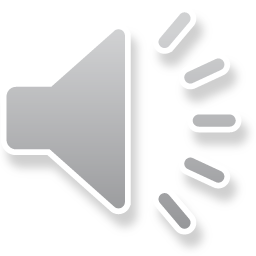 ماه های مشتری
ماه‌های سیاره غول‌آسای مشتری دارای ۷۹ قمر شناخته‌ شده‌ است. بزرگ‌ترین و پرجرم‌ ترین این قمرها چهار قمر گالیله‌ای هستند، که به صورت مجزا در سال ۱۶۱۰ میلادی توسط گالیلئو گالیله و زیمون ماریوس کشف شدند و برای بشر اولین اجرام کشف شده‌ای بودند که در مدار زمین یا خورشید قرار نداشتند. در اواخر قرن نوزدهم، تعدادی دیگر از قمرهای کوچک‌تر مشتری کشف شدند و بر روی آنها اسامی معشوقه‌ها، فتوحات و دختران خدای روم ژوپیتر یا معادل یونانی آن زئوس گذاشته شد. قمرهای گالیله‌ای با اختلاف پرجرم ‌ترین اجرام در مدار مشتری هستند، در حالی که دیگر 75 قمر این سیاره به همراه حلقه‌های آن با یکدیگر ۰٬۰۰۳٪ از کل جرم مداری  را تشکیل می‌دهند!
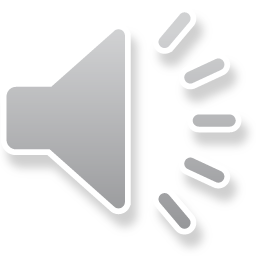 هشت قمر از ماه‌های مشتری، ماه معمولی دارای حرکت موافق‌گرد و مدار دایره‌ای و بدون انحراف مداری نسبت به خط استوایی مشتری هستند. ماه‌های گالیله‌ای به دلیل داشتن جرم سیاره‌ای کافی، دارای شکل تقریباً کروی هستند و اگر در مداری مستقیم به دور خورشید قرار داشتند، سیاره کوتوله محسوب می‌شدند. چهار ماه معمولی دیگر بسیار کوچک‌تر و به مشتری نزدیک‌ترند که نقش منبع گرد و غبار تشکیل ‌دهنده ی حلقه‌های مشتری را دارند. دیگر ماه‌های مشتری قمرهای نامنظمی هستند که حرکت موافق‌گرد و مخالف‌گرد و انحراف و خروج از مرکز مداری بالایی دارند و در فاصله‌ای دورتر در مدار مشتری قرار گرفته‌اند. این قمرها احتمالاً از مدار خورشیدی توسط مشتری جذب شده‌اند. از این قمرهای نامنظم هنوز هجده قمر نام‌گذاری نشده‌اند.
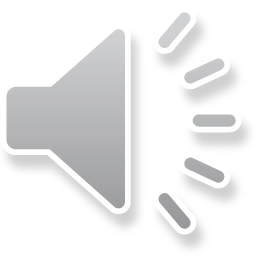 ویژگی های این قمرها
در خصوصیات مداری و ظاهری قمرها تفاوت‌های زیادی نسبت به یکدیگر دارند. چهار قمر گالیله‌ای دارای قطری بالغ بر ۳٬۱۰۰ کیلومتر هستند. بزرگ‌ترین قمر گالیله‌ای، گانیمد بعد از خورشید و هفت سیاره ی دیگر، نهمین جرم بزرگ در منظومه شمسی است. این قمر از سیاره ی عطارد نیز بزرگ‌تر است .شکل مداری قمرها بسیار متفاوت است، برخی از آن‌ها مداری کامل و دایره‌ای دارند و برخی مداری غیرعادی و با انحراف مداری بالا و بسیاری بر خلاف حرکت مداری مشتری به دور خورشید حرکت می‌کنند. تناوب مداری آن‌ها بین هفت ساعت (کمتر از زمانی که مشتری یک بار به دور محور خود می‌چرخد) تا سه هزار برابر آن (تقریباً سه سال زمینی) طولانی‌تراست.
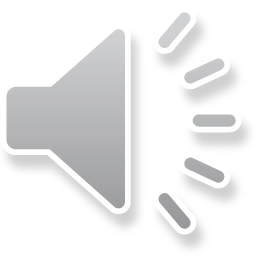 اطلاعاتی درمورد بعضی از قمرها
متیس: یکی از ماه‌های مشتری است که ابعاد آن ۶۰×۴۰×۳۴ کیلومتر،جرم آن ~۳/۶×۱۰۱۶کیلوگرم، شعاع بزرگ آن ۱۲۷ ۶۹۰ کیلومتراست. این ماه در سال ۱۹۷۹ کشف شد.
آدرستیا: ابعاد آن ۲۰×۱۶×۱۴ کیلومتر، جرم آن ~۰٫۲ ×۱۰۱۶ کیلوگرم و شعاع آن ۱۲۸ ۶۹۰ کیلومتر است.این ماه در سال ۱۹۷۹ کشف شد.
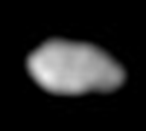 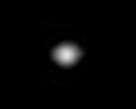 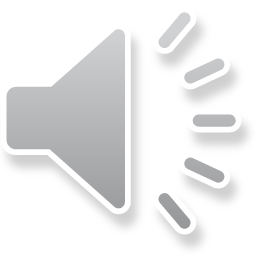 اروپا
آمالتئا
اروپا:پانزدهمین جسم در سامانه خورشیدی بر پایه ی جرم و حجم می‌باشد. نقشه ‌برداری جهانی از نقش‌های دایروی بر روی اقیانوس یخ‌ زده قمر اروپا دانشمندان را از گمان‌های پیشین دور نمود. این نقش‌ها کمان‌هایی به عرض ۴۰ کیلومتر هستند که تا صدها کیلومتر گسترده شده‌اند.
تبه
تبه: ابعاد آن ۱۱۶×۹۸×۸۴ کیلومتر، جرم آن ~۴۳ ×۱۰۱۶ کیلوگرم و شعاع آن ۲۲۱ ۸۸۹ کیلومتر است.این ماه در سال ۱۹۷۹ کشف شد.
آمالتئا: یکی از ماه‌های مشتری است که ابعاد آن 128×146×250 کیلوگرم و نیم‌قطر بزرگ آن 366181کیلومتر است.این ماه در سال 1892 کشف شد.
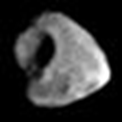 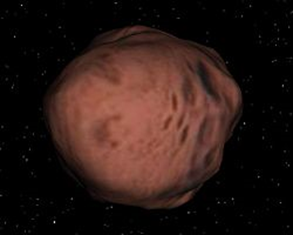 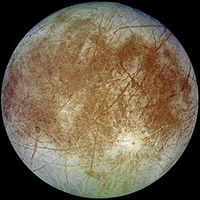 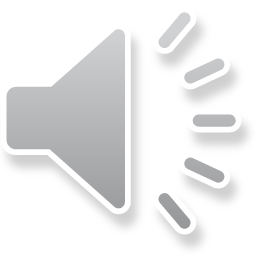 گانیمند
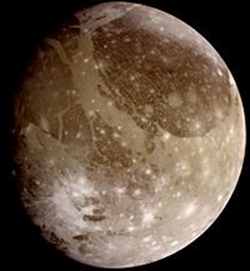 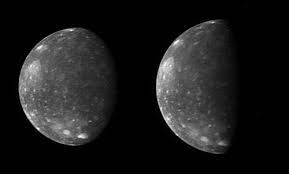 بزرگترین قمر در سامانه خورشیدی است. دوره چرخش آن هفت روز است، از لحاظ نزدیکی هفتمین قمر مشتری و سومین قمر گالیله‌ای می‌باشد. از لحاظ قطر بزرگتر از سیاره عطارد است و کمتر از نصف آن جرم دارد. گانیمند دهمین جسم در سامانه خورشیدی بر پایه ی جرم می‌باشد. سطح گانیمند با نواحی تاریک و شبه دریا، دارای دو نوع ناحیه ی اساسی خاکی است، دهانه دار و شیار دار. بسیاری از دهانه های روی گانیمد دارای پرتوهای بسیار روشن هستند که شکل گیریشان را توسط برخوردهایی روی یک سطح یخ زده تعیین می کند.
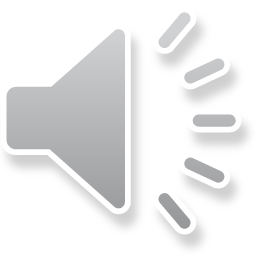 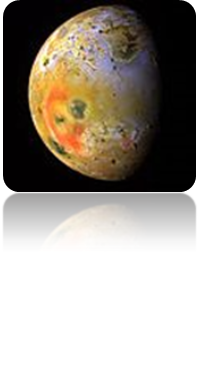 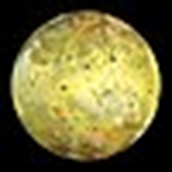 آیو
آیو نزدیکترین قمر از اقمار گالیله‌ای مشتری به این سیاره است. این قمر از نظر اندازه اندکی بزرگتر از ماه است و با ۴۰۰ آتشفشان فعال، آیو فعال‌ترین جرم از نظر زمین‌شناختی در سامانه ی خورشیدی است. علت فعالیت آتشفشانی بیش از حد آیو انرژی و اثر جزر و مدی مشتری و سایر اقمار گالیله‌ای این سیاره بر این قمر است. این ماه در عین حال بالاترین چگالی را در میان قمرهای سامانه خورشیدی دارد. پژوهشگران دریافته‌اند که سطح این قمر به شدت بوی نامطبوعی مانند بوی تخم مرغ گندیده می‌دهد که ناشی از انتشار سولفور آهن و سایر ترکیبات گوگردی از آتشفشان‌های سطح این قمر است.
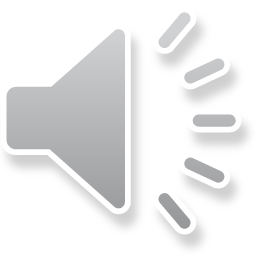 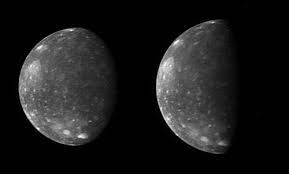 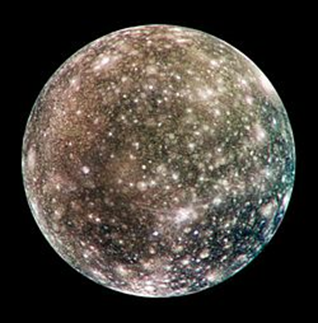 کالیستو
در سال ۱۶۱۰ توسط گالیله کشف شد. و سومین قمر بزرگ در سامانه خورشیدی و دومین قمر بزرگ مشتری پس از گانمید است. کالیستو ۹۹ درصد قطر عطارد را دارد اما تنها یک سوم آن جرم دارد. به لحاظ دوری چهارمین قمر گالیله‌ای است، شعاع مدار آن ۱۸۸۰۰۰۰ کیلومتر است. کالیستو از نظر میزان جرم و حجم، دوازدهمین جسم در سامانه ی خورشیدی است.
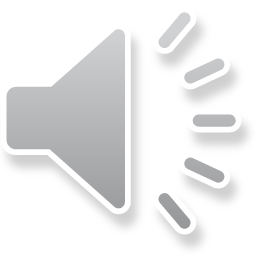 منابع
ویکی پدیا
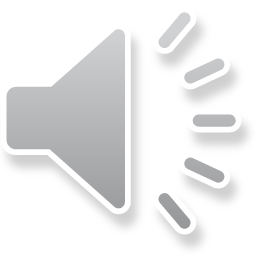 با تشکر از توجه شما!
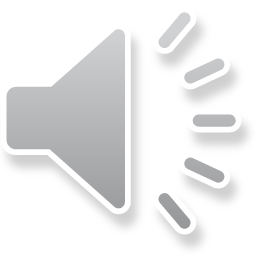